DU1724 Italština pro historiky umění
5. /7. března 2024
Abbiamo fatto...
Il Verbo Essere + c‘è // Ci sono
Roma (A) è la capitale d'Italia (B) c'è la capitale d'Italia 2. Roma (A) è una città antica (B) c'è una città antica  3. In città  (A) sono molte persone (B) ci sono molte persone 4. A Roma (A) è sempre traffico (B) c'è sempre traffico 5. Le strade (A) sono strette (B) ci sono strette  6. Per fortuna (A) sono due linee della metropolitana (B) ci sono due linee della metropolitana  7. Nella città di Roma (A) è un'altra piccola città (B) c'è un'altra piccola città 8. Il Vaticano (A) è uno stato autonomo (B) c'è uno stato autonomo 9. A Fiumicino (A) è un aeroporto internazionale (B) c'è un aeroporto internazionale 10. In città (A) sono molti cinema (B) ci sono molti cinema
articoli determinativi e indeterminativi
1. Roma è LA / UNA capitale d'Italia 2. Roma è famosa in tutto il mondo perché è LA / UNA città antica3. Oggi Roma è LA / UNA grande metropoli 4. Nella città di Roma c'è L' / UN' altra piccola città, la Città del Vaticano 5. Il Vaticano è LO / UNO stato autonomo 6. Civitavecchia è LA / UNA una città a 70 chilometri di distanza da Roma  7. Vicino a Roma, a Fiumicino, c'è L' / UN importante aeroporto
il Plurale
Città
Verbi
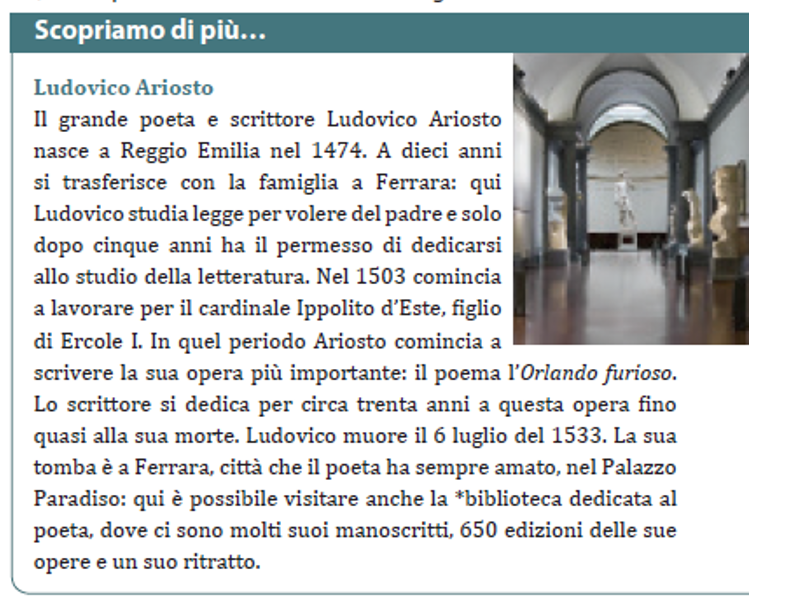 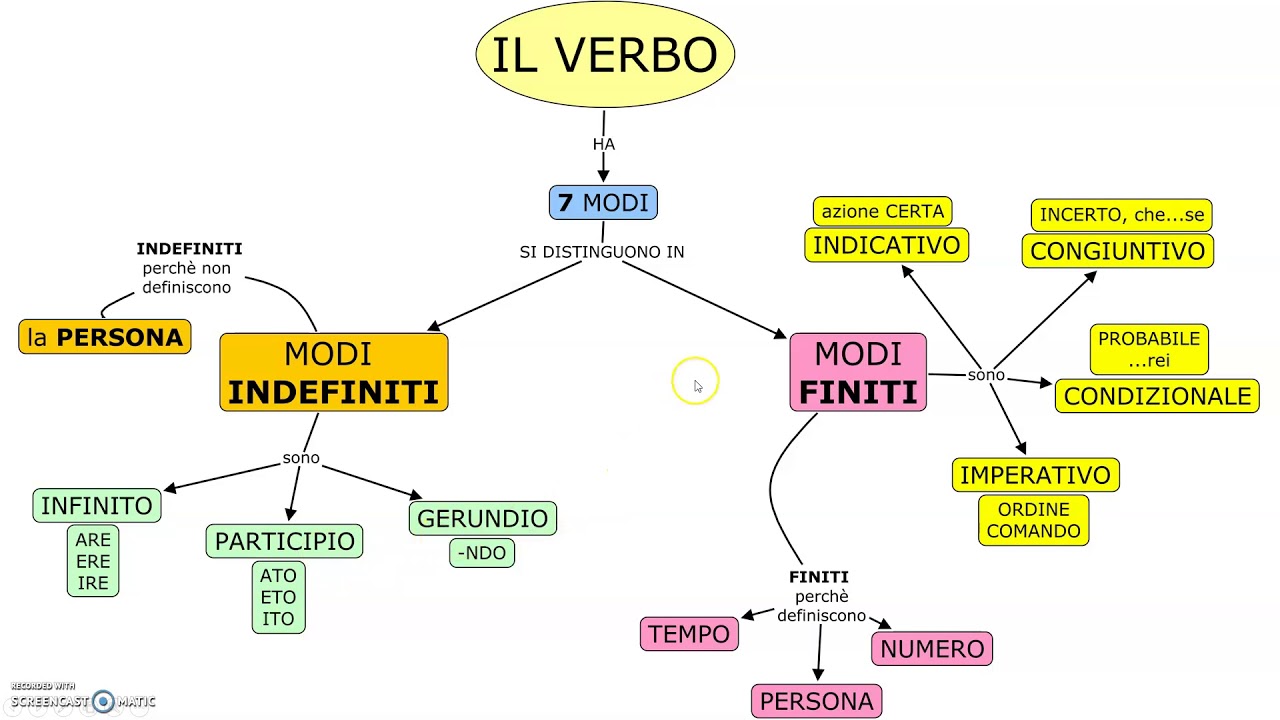 Tre coniugazioni
Infinito: 
1 gruppo: -ARE
II gruppo: :-ERE
III gruppo: -IRE

Quali infiniti ci sono nel testo?
Lavorare; scrivere; visitare (dedicarsi)
Verbi regolari della prima coniugazione
quasi tutti regolari 
la radice (= kořen slova) rimane inalterate

PARLARE: 
(Io) parlo		(noi) parliamo
(Tu) parli		(voi) parlate
(Lui/lei) parla	(loro) parlano
Schema di verbi regolari: 
IO		-o
TU		-i
LUI/LEO	-a
NOI		-iamo
VOI 		-ate
LORO	-ano
!! Pronuncia di 3a persona: 
 loro chiamano
loro lavorano
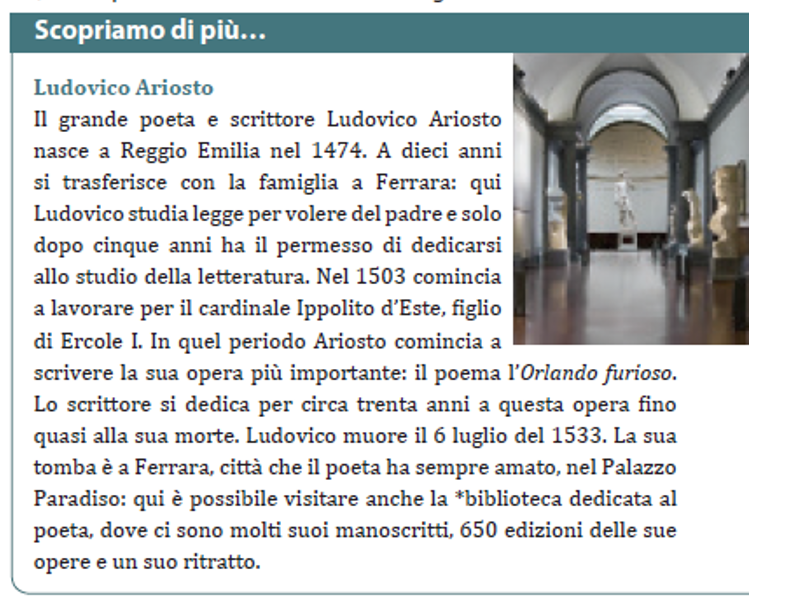 STUDIARE: 
Qui Ludovico studia legge per volere del padre. 
COMINCIARE + LAVORARE: 
Nel 1503 comincia a lavorare per il cardinale Ippolito d‘Este. 
VISITARE:
Qui è possibile visitare anche la biblioteca dedicata al poeta.
Verbi della prima coniugazione
adattare la grafia alla pronuncia: 
-care; -gare

e.g., Giocare; Pagare
Io gioco / tu giochi
Io pago / tu paghi
= mantenuto il suono duro
Verbi irregolari della prima coniugazioe
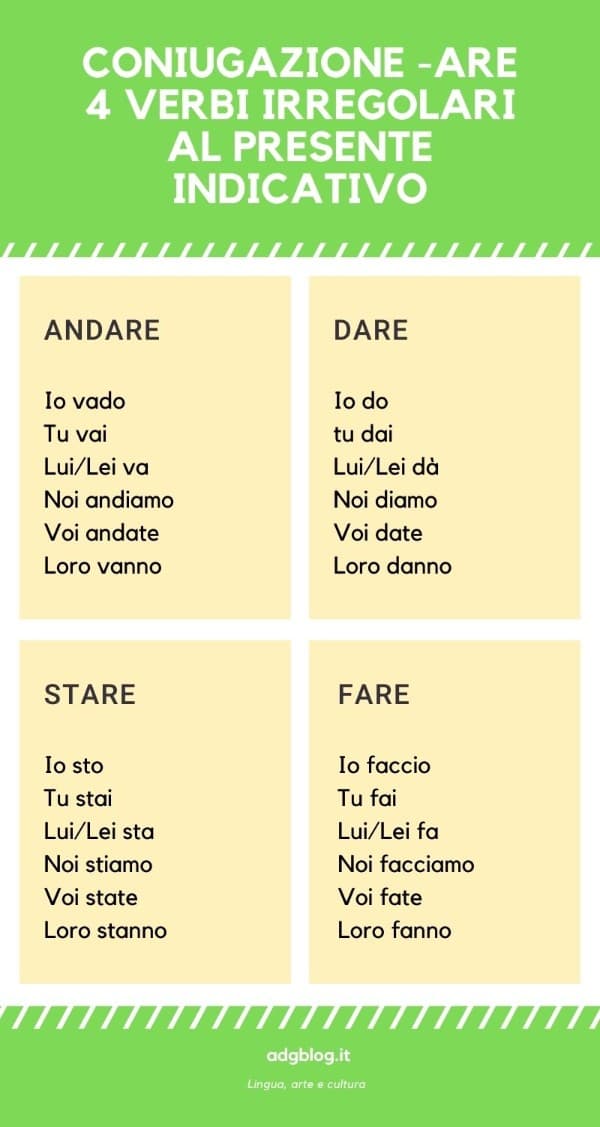 FARE, STARE, DARE e ANDARE

andare = jít
dare = dát
stare = být, nacházet se, zůstat
fare = dělat
Verbi Essere ed Avere
Io sono il padre, mi chiamo Gennaro Pirlo, ho trentasette anni. 
ESSERE – být;  AVERE – mít

ESSERE: 
(Io) sono		(noi) siamo
(Tu) sei		(voi) siete
(Lui/lei) è		(loro) sono
AVERE
(Io) ho		(noi) abbiamo
(Tu) hai		(voi) avete
(Lui/lei) ha	(loro) hanno
il lessico di base
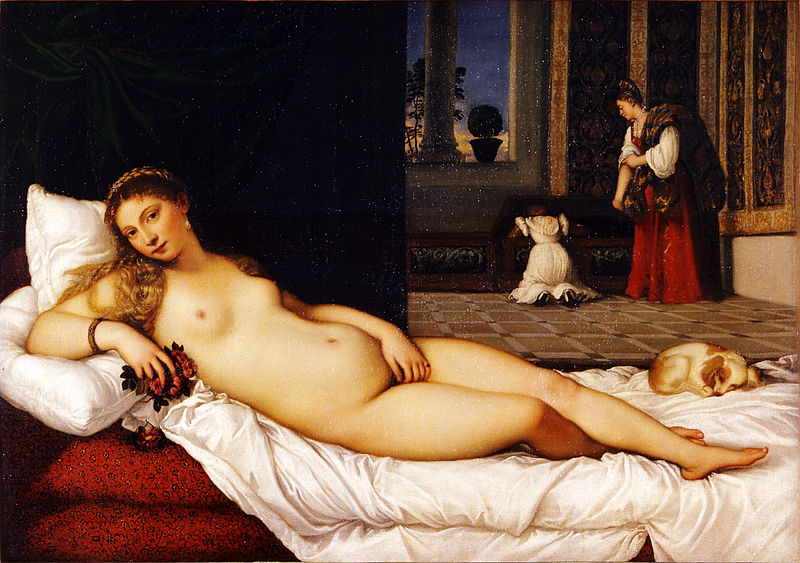 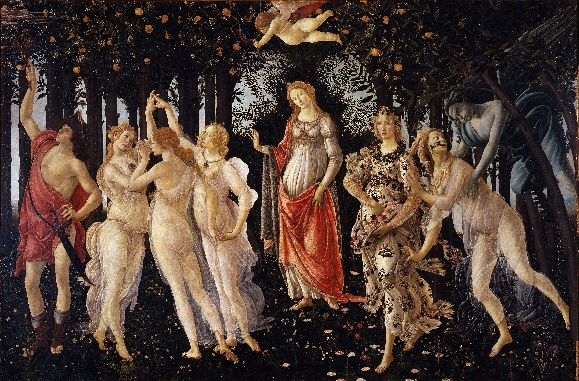 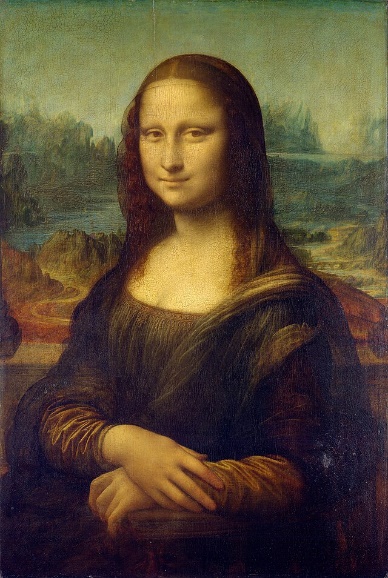 DOMANDE	:				RISPOSTE:
1.Che cos’è? 					È…
2. Come si chiama?				Si chiama…
3. Chi è l’autore?				L’autore è….
4. Dove si trova?				Si trova a/in…
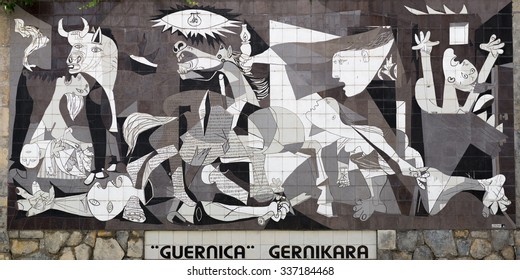 SI CHiama... SI Trova: verbi riflessivi (di prima coniugazione)
Il quadro si chiama Mona Lisa. 
Guernica si trova in Museo Reina Sofia a Madrid.
(Io) mi trovo			(noi) ci troviamo
(Tu) ti trovi			(voi) vi trovate
(Lui/lei) si trova		(loro) si trovano
(Io) mi chiamo		(noi) ci chiamiamo
(Tu) ti chiami			(voi) vi chiamate
(Lui/lei) si chiama		(loro) si chiamano
(uno)1. quadro(due) 2. commitente(tre) 3. pittore(quattro) 4. l’allegoria(cinque) 5. sogetto(sei) 6. ritratto(sette) 7. l’opera figurativa(otto) 8. natura morta(nove) 9. paesaggio(dieci) 10. capolavoro
È la persona che dipinge. 
È un genere pittorico che ha come soggetto il paesaggio, soprattutto ambienti all'aperto. È la rappresentazione pittorica (o fotografica) di una persona. 
È l’immagine principale di un quadro, il téma.
È l’opera più importante di un artista perché meglio mostra la sua bravura e il suo genio artistico. 
È un dipinto su tela o legno. 
È la persona che commissiona un’opera d’arte, cioè che ordina l’esecuzione dell’opera e la paga. 
È una raffigurazione pittorica di oggetti inanimati, soprattutto frutta e fiori. È un immagine ch volutamente nasconde un altro significato, molto diverso da quello che si vede. 
È un’opera d’arte con figure. 
È un immagine che volutamente nasconde un altro significato, molto diverso da quello che si vede. 
È un’opera d’arte con figure.
Rispondi alle domande con le seguenti parole: 
orafo – artista – collezionista – autore – pittore 
Come si chima...
Chi dipinge quadri?
Chi colleziona opere d’arte?
Chi lavora i metalli preziosi?
Chi crea ed esegue unopera?